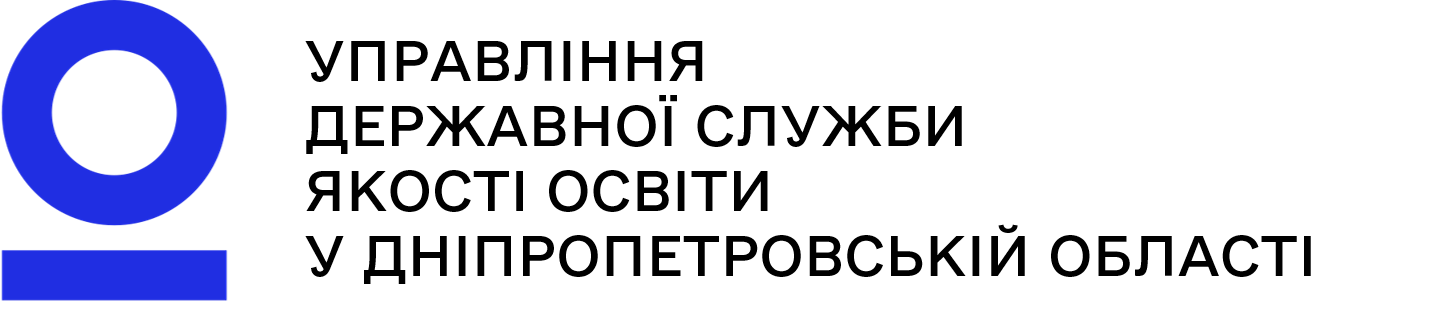 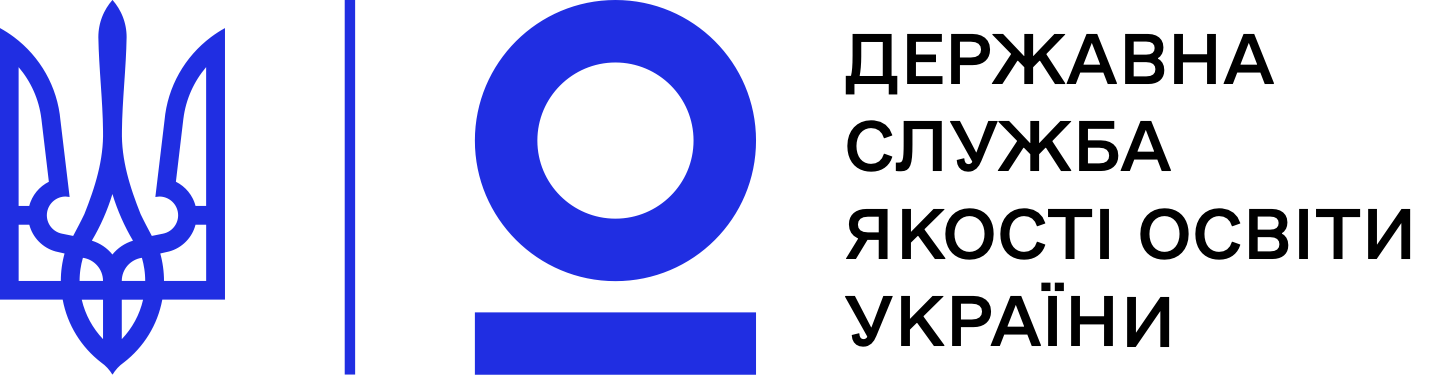 Вивчення і оцінювання  (самооцінювання) 
якості освіти
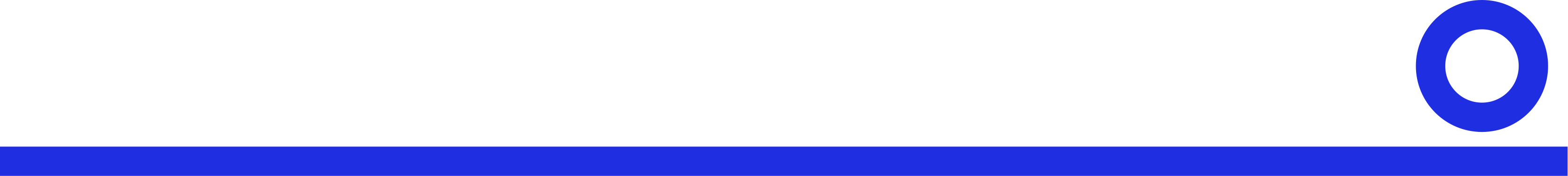 Альона Кондратьєва|  серпень  2021 року
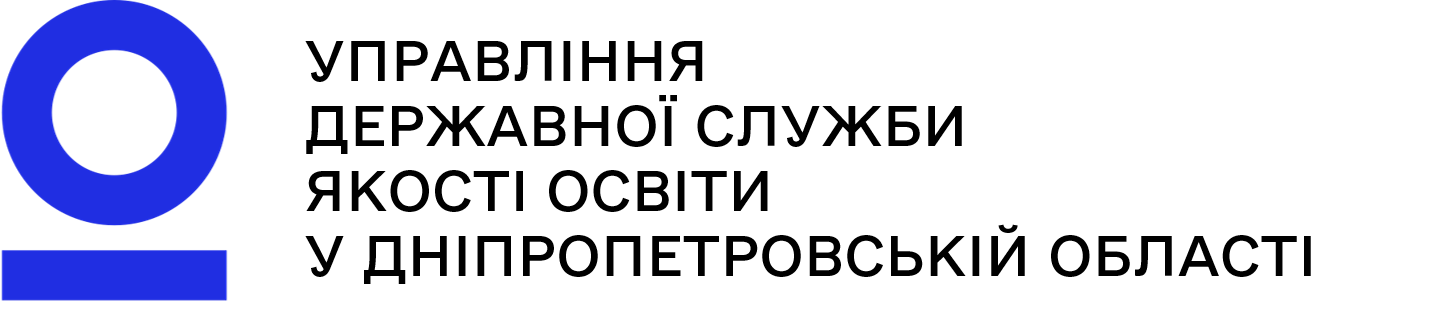 НАКАЗ
Затвердити склад робочої 
групи/робочих груп
Відповідальна особа
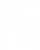 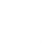 забезпечує вивчення та оцінювання системи за кожним із визначених педагогічною радою напрямків освітньої діяльності.
із забезпечення оперативного керування процесом вивчення
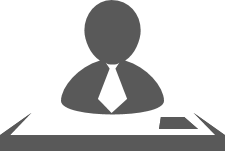 Відповідальна особа
Відповідальна особа
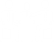 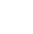 координує результативне запровадження внутрішньої системи забезпечення якості
узагальнює результати самооцінювання та визначає рівень освітньої діяльності закладу освіти
Відповідальна особа
Відповідальна особа
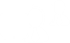 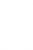 систематично проводить навчання з членами робочих груп щодо визначення і аналізу відповідного компоненту системи забезпечення якості.
готує висновки і визначає 
шляхи вдосконалення
освітньої діяльності.
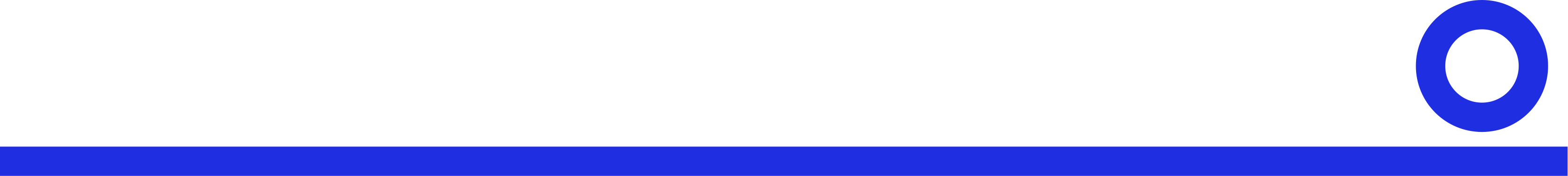 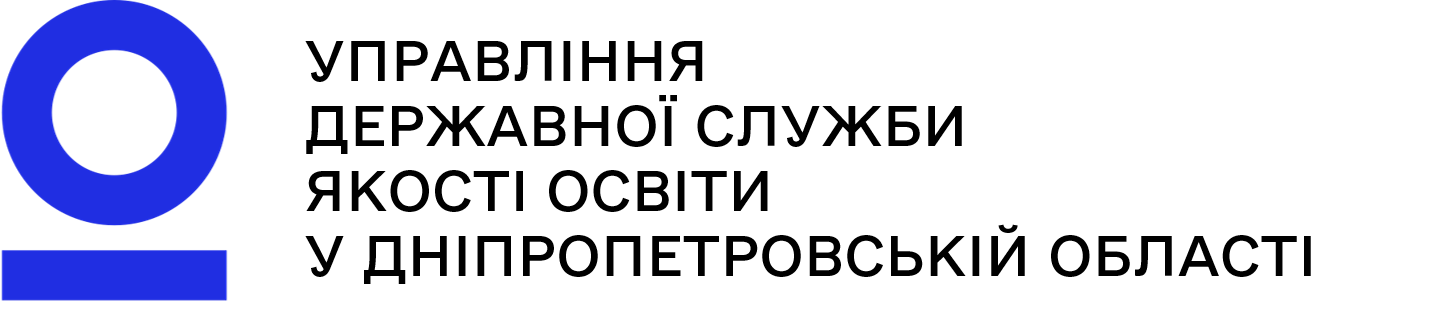 Заклад освіти може обрати один із варіантів самооцінювання
За рівнями
Комплексне
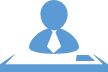 Щорічне комплексне самооцінювання (за напрямами, які визначені у документі про внутрішню систему забезпечення якості)
Щорічне комплексне самооцінювання за рівнями освіти (початкова, базова, профільна)
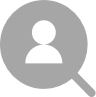 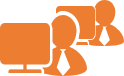 Опорний  або філія
Щорічне
Щорічне самооцінювання за певними напрямами діяльності і періодично-комплексне.
Оцінювання опорного закладу освіти або
 його філій
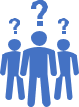 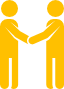 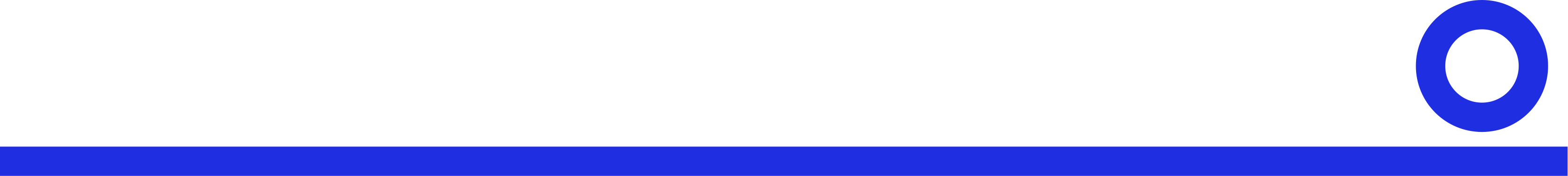 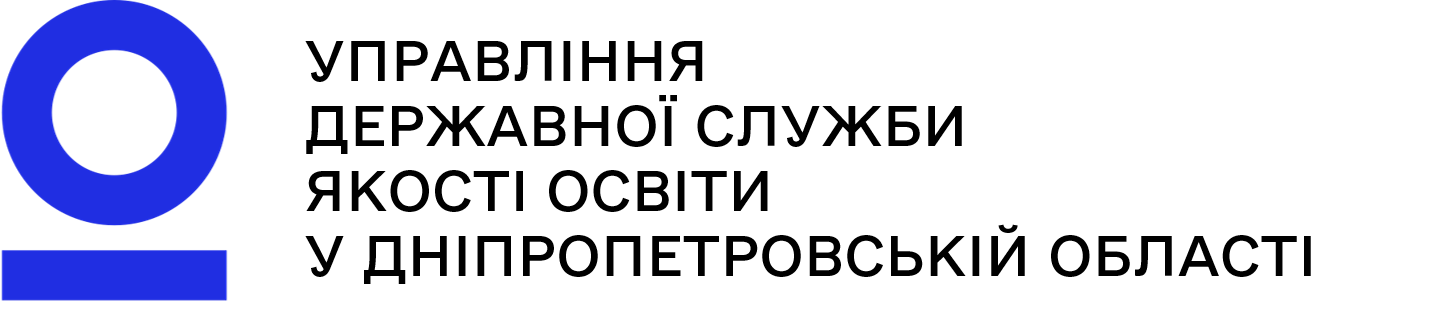 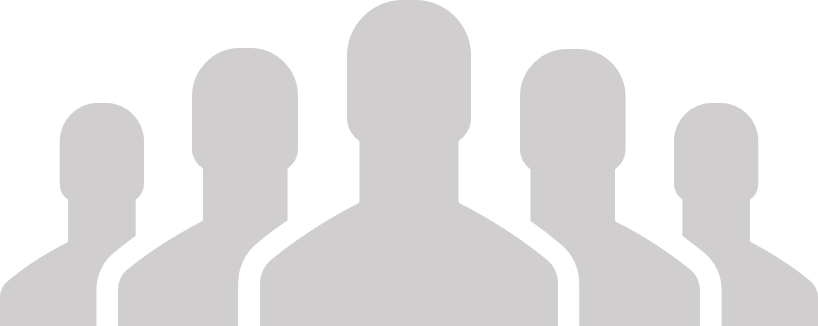 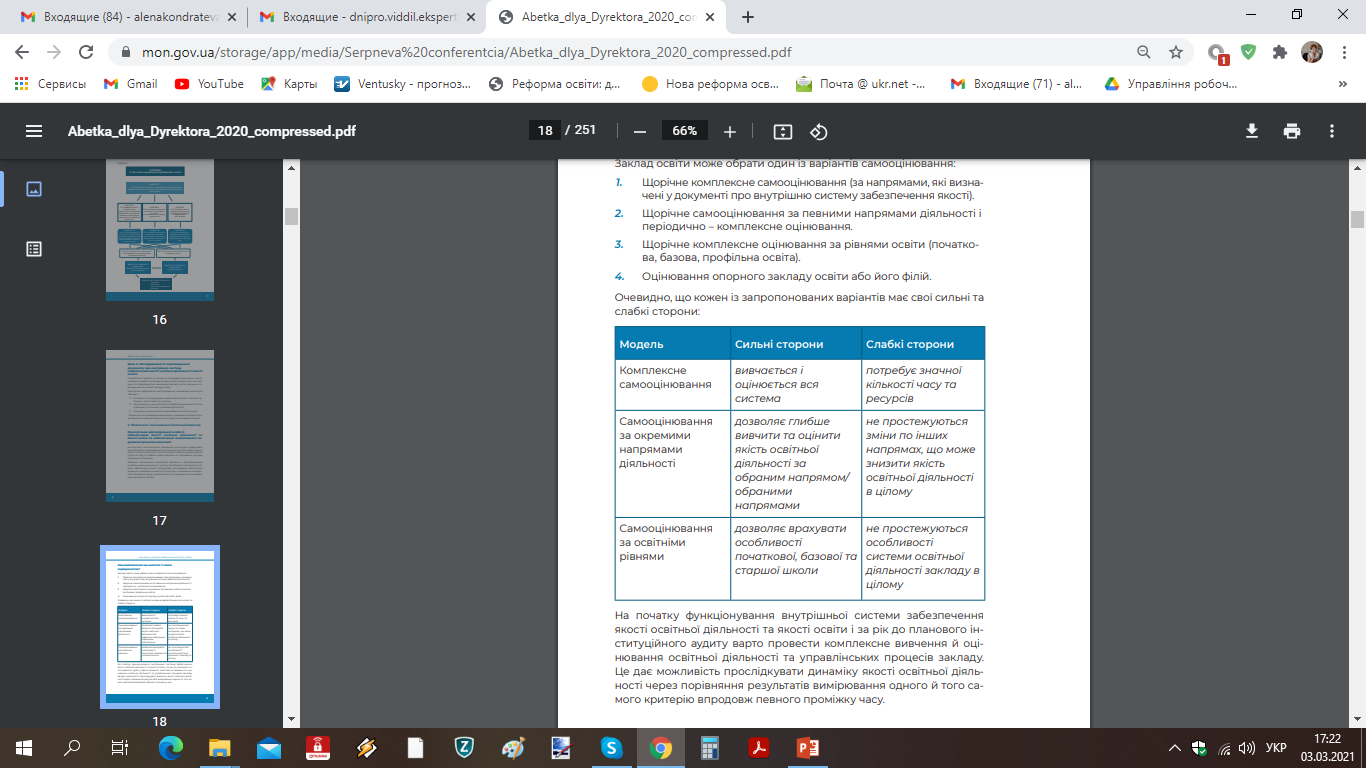 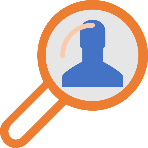 Сильні та слабкі сторони самооцінювання
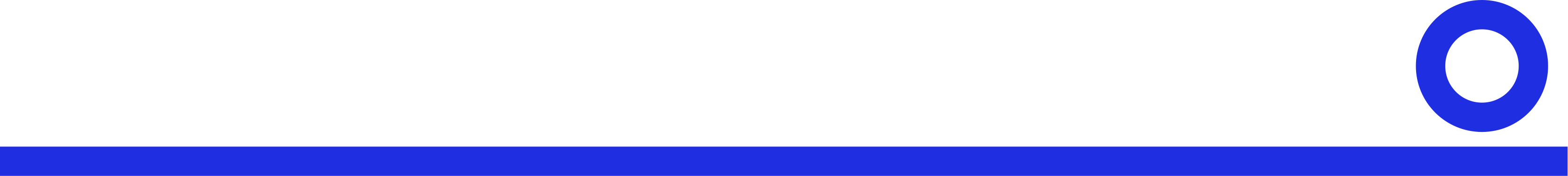 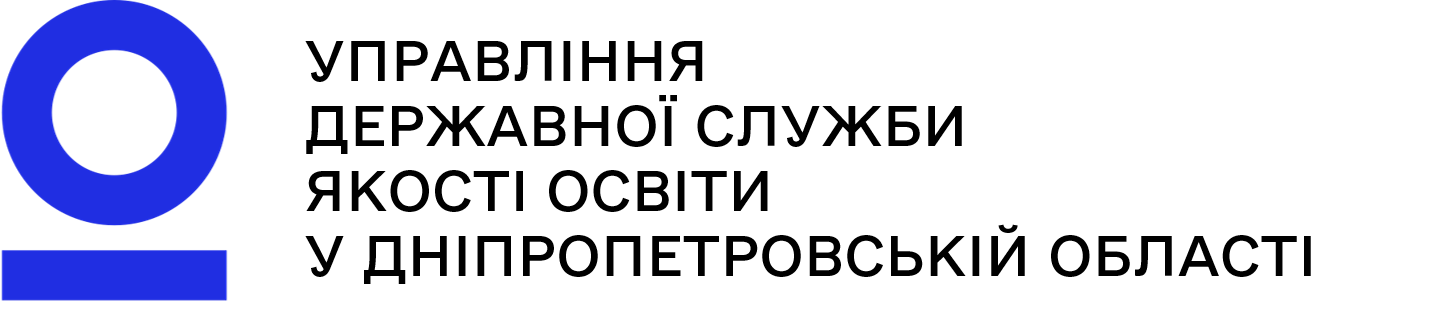 Кого залучати до процесу самооцінювання якості освітньої діяльності закладу?
Штатні працівники закладу освіти
Учнівське самоврядування
Відповідальні за функціонування внутрішньої системи
Освітні експерти
Батьки
Під час вивчення окремих питань діяльності закладу може збиратися інформація,
 яка є конфіденційною або містить персональні дані.

Вивчення й оцінювання освітнього середовища може бути максимально публічним,
 із залученням усіх учасників освітнього процесу, представників місцевої громади, засновника або уповноваженої особи
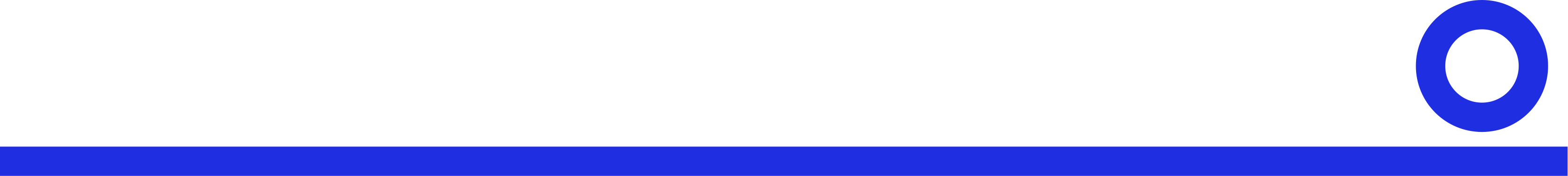 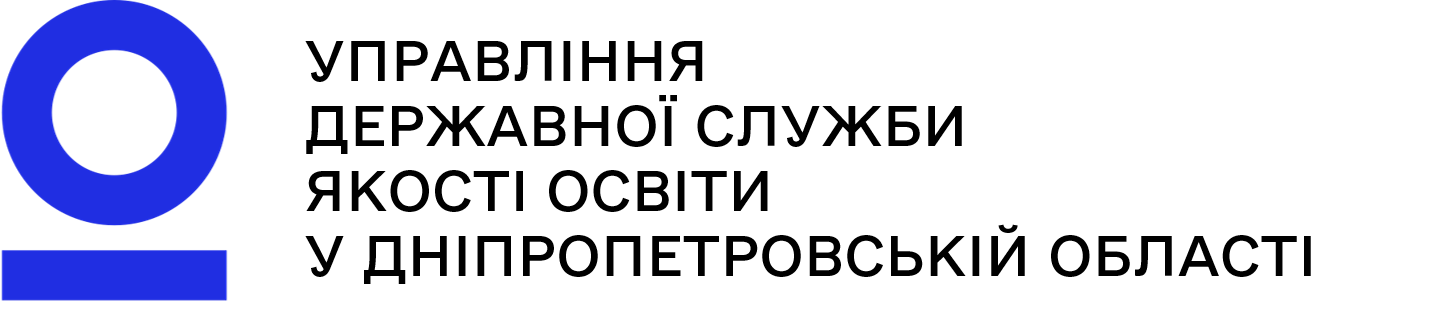 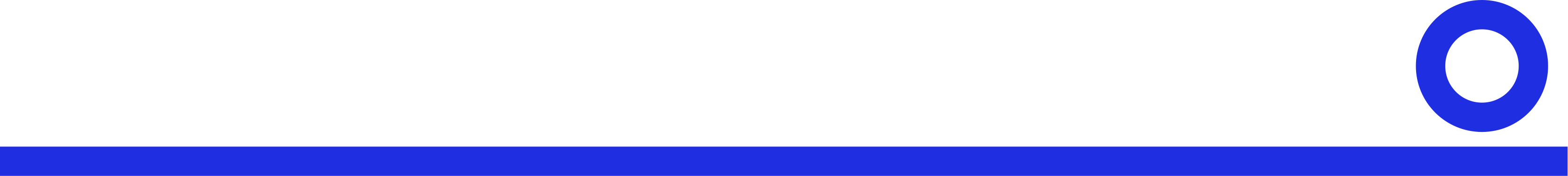 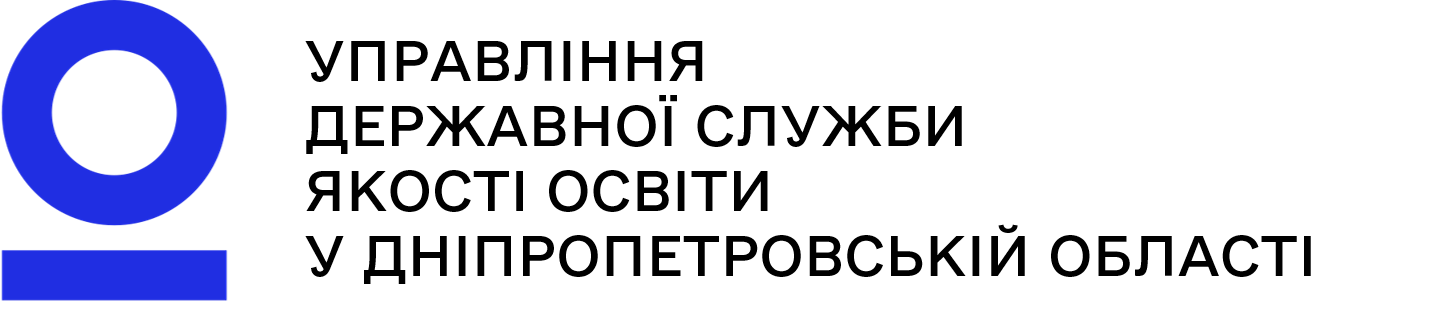 Узагальнення результатів вивчення освітньої діяльності закладу та визначення рівня її якості
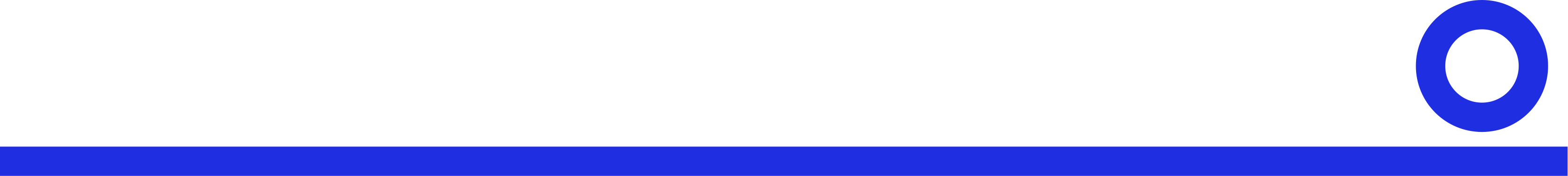 НАПРИКЛАД
Вимога 3.4. 
«Організація педагогічної діяльності та навчання здобувачів освіти на засадах академічної доброчесності»
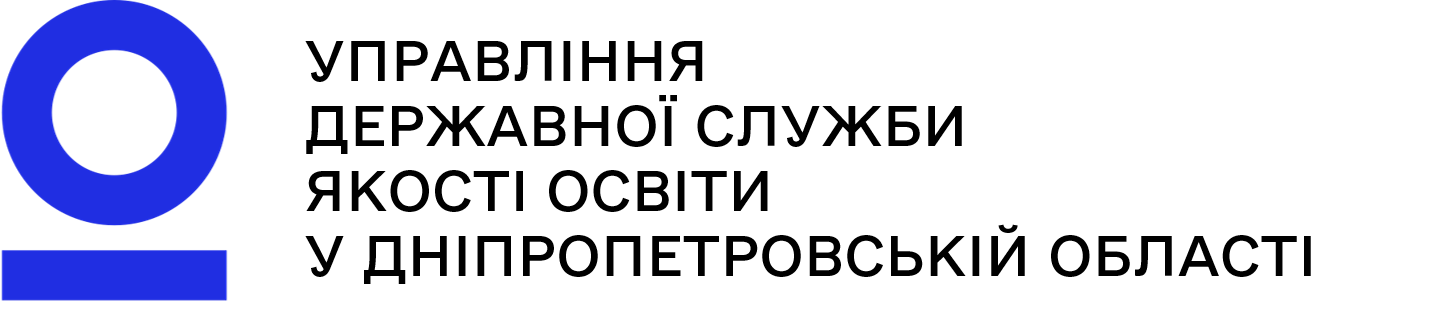 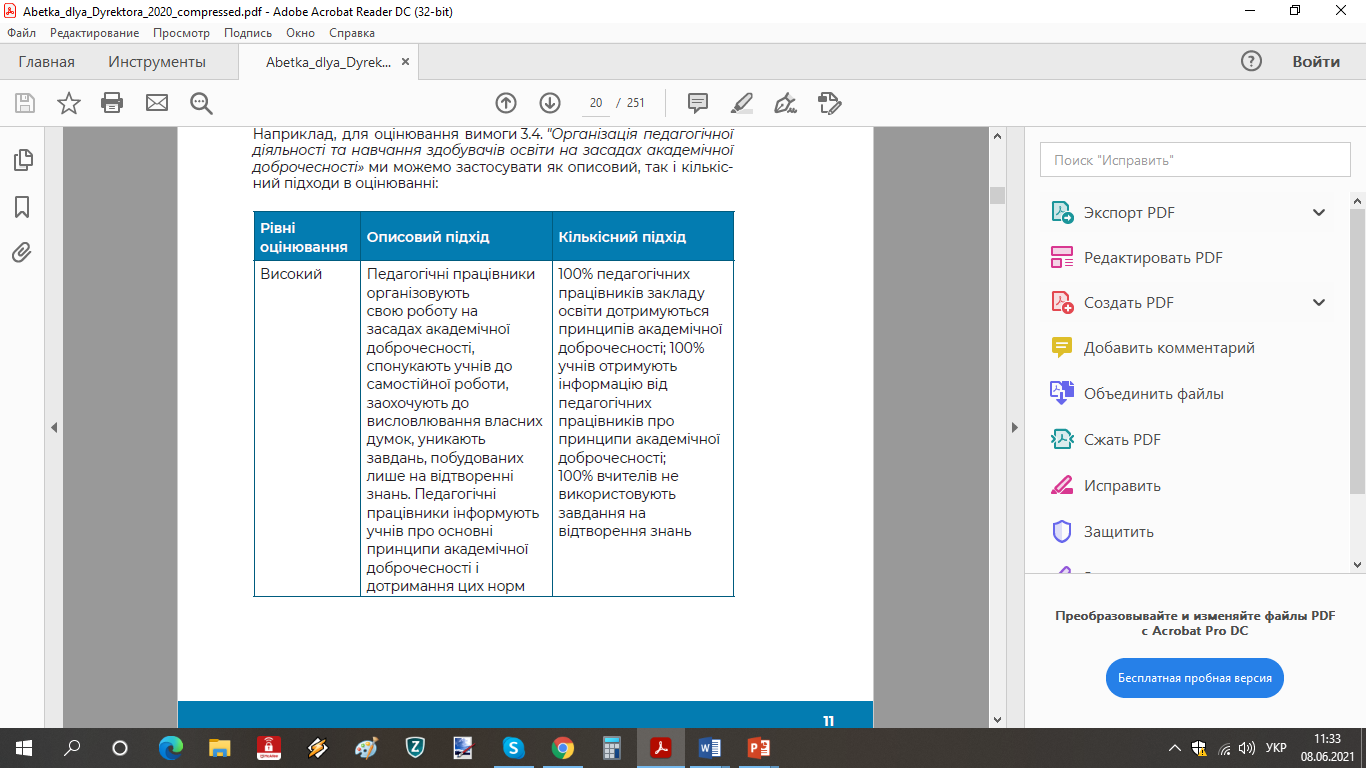 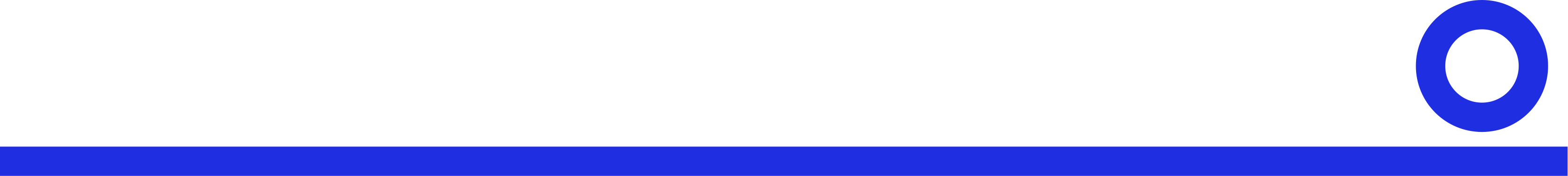 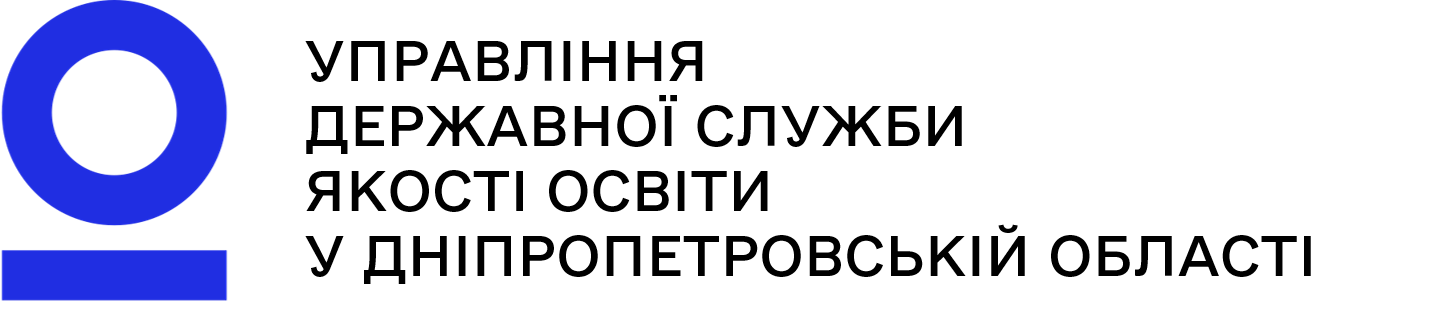 НАПРИКЛАД
Вимога 3.4. 
«Організація педагогічної діяльності та навчання здобувачів освіти на засадах академічної доброчесності»
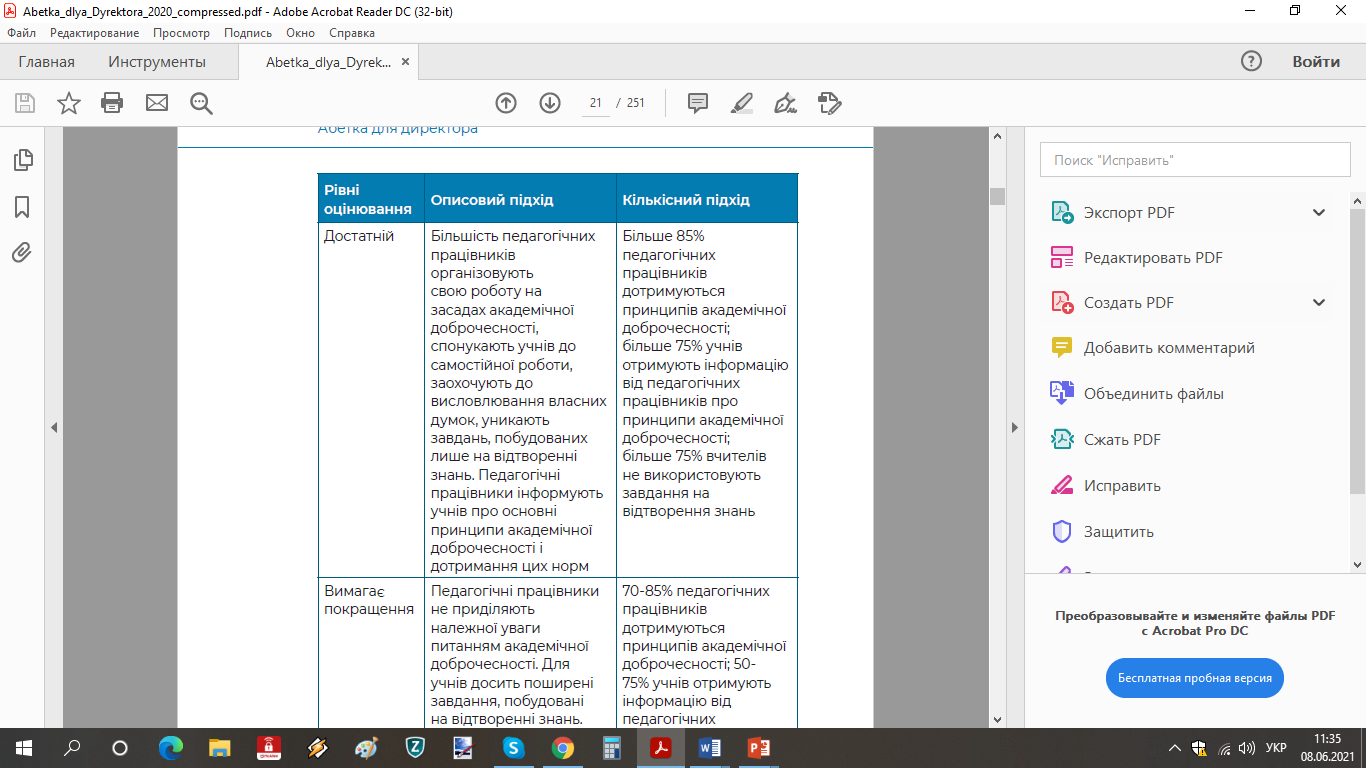 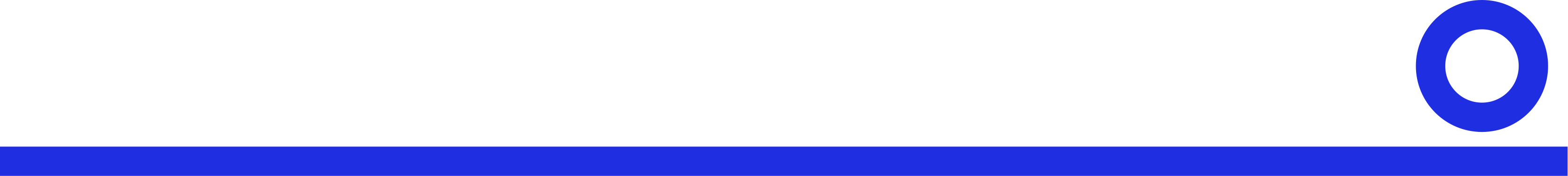 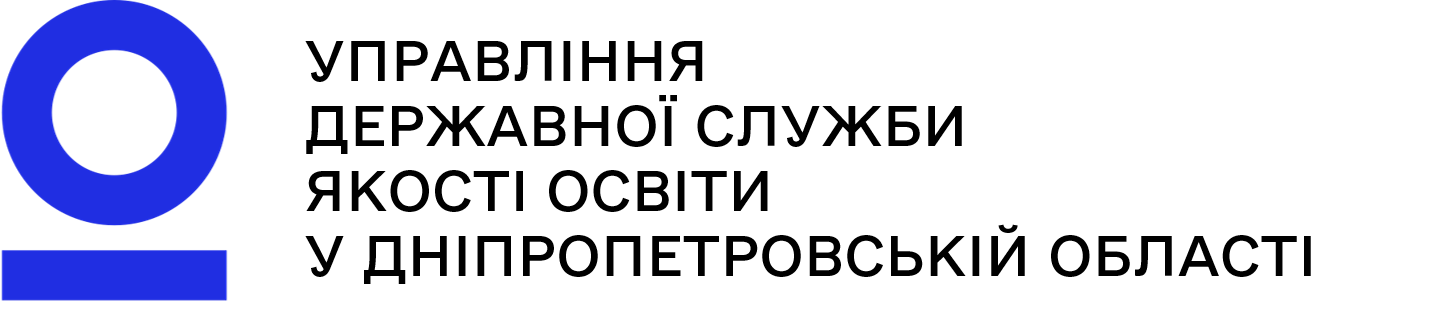 НАПРИКЛАД
Вимога 3.4. 
«Організація педагогічної діяльності та навчання здобувачів освіти на засадах академічної доброчесності»
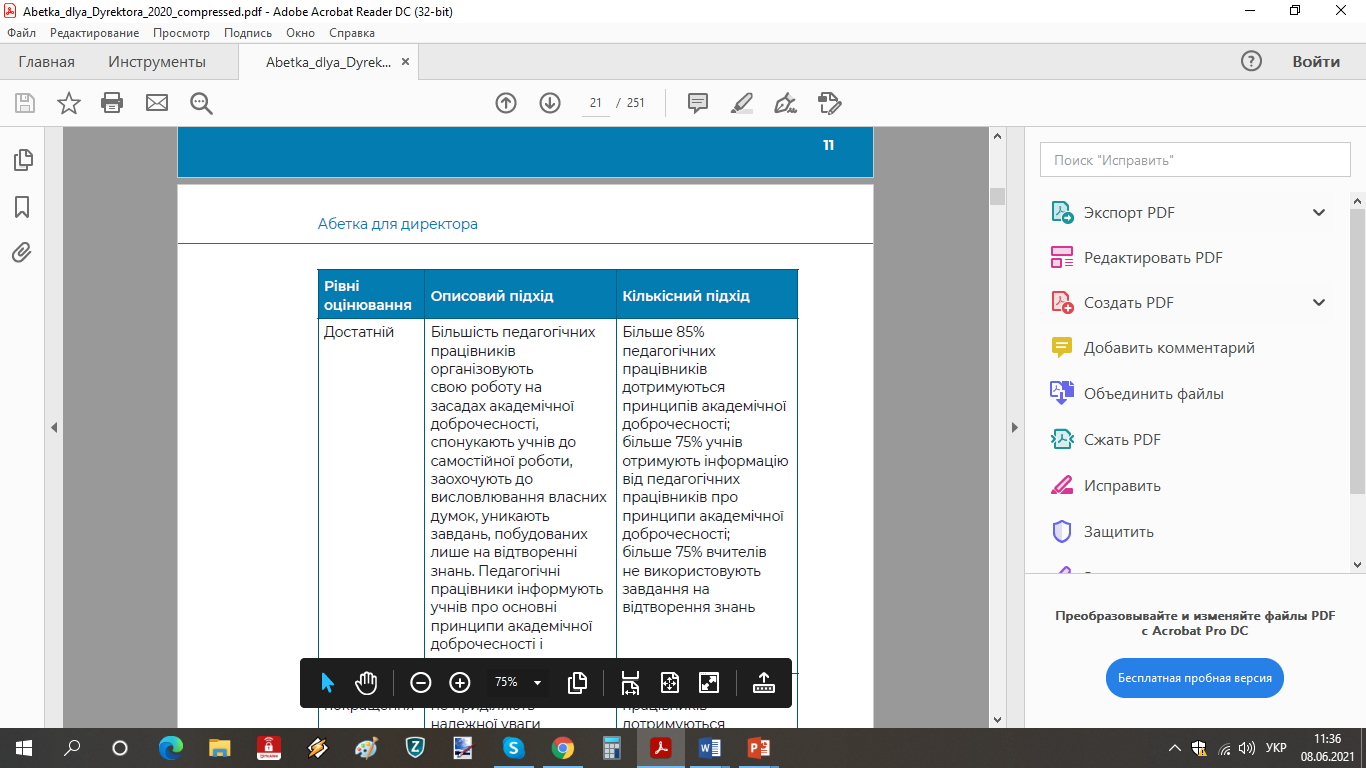 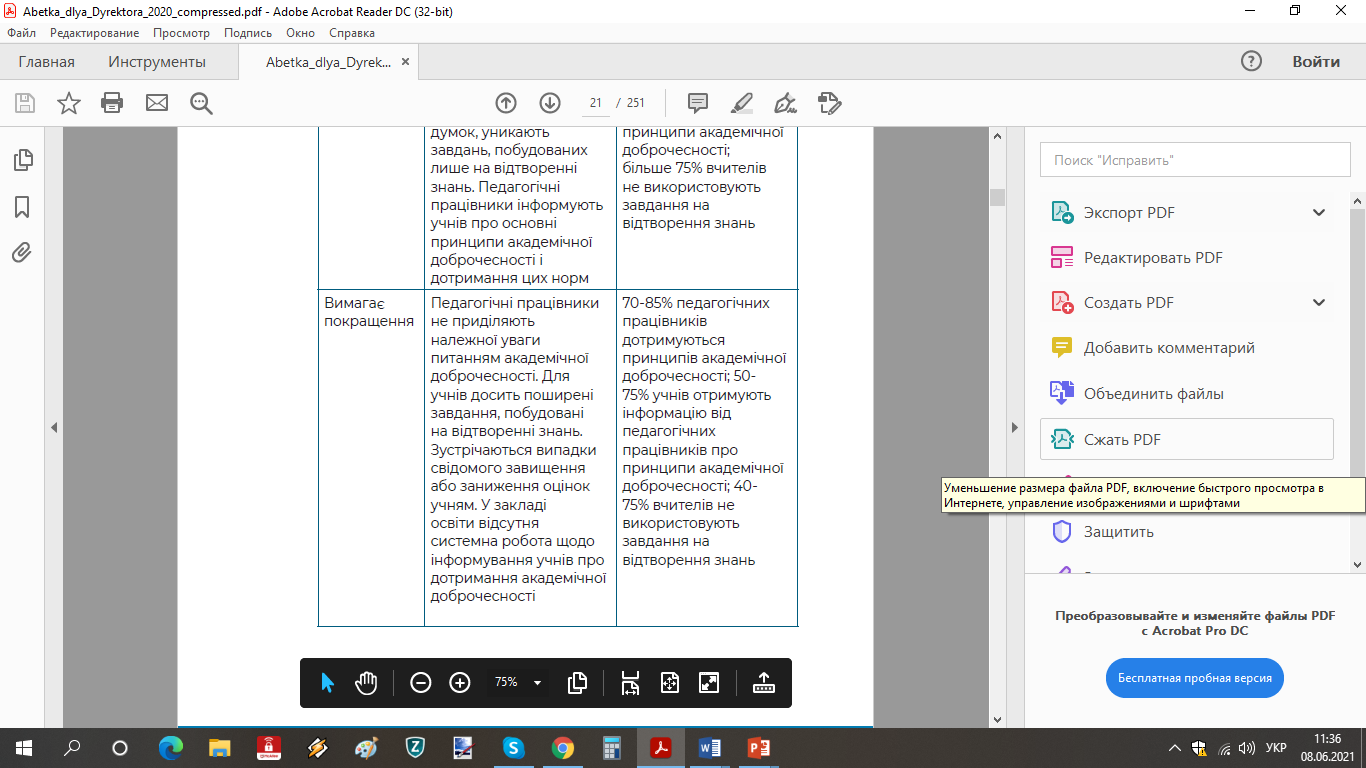 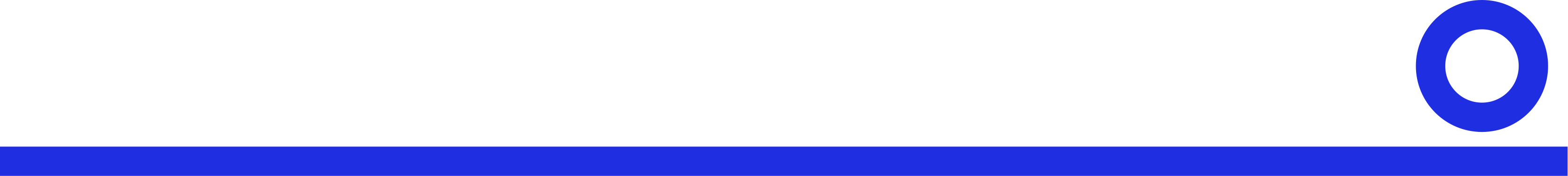 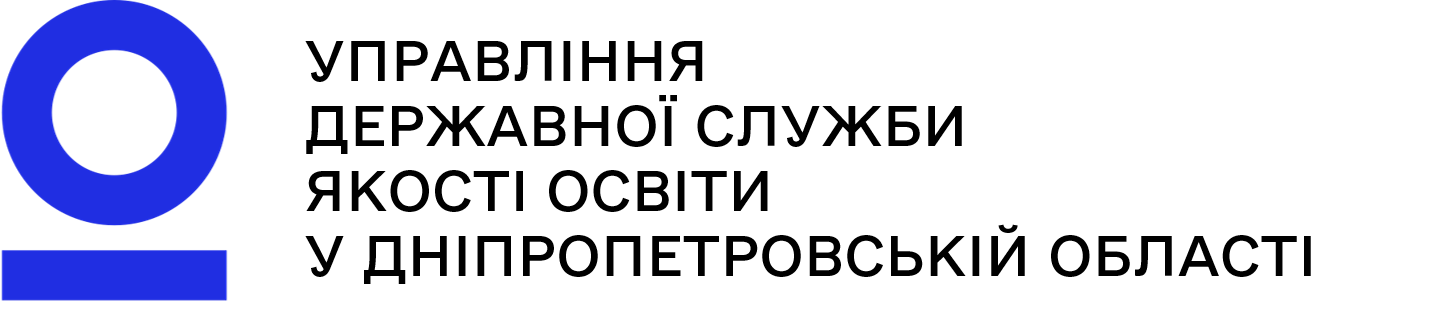 НАПРИКЛАД
Вимога 3.4. 
«Організація педагогічної діяльності та навчання здобувачів освіти на засадах академічної доброчесності»
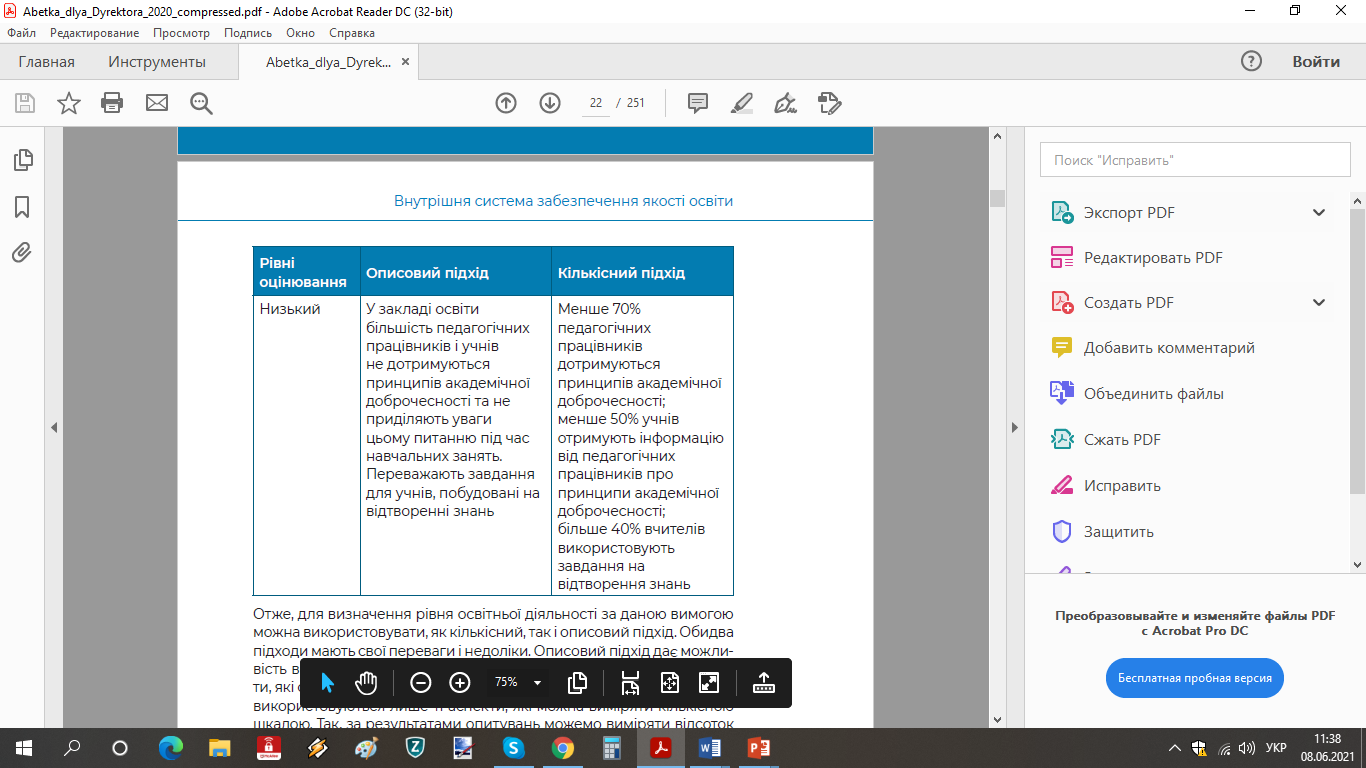 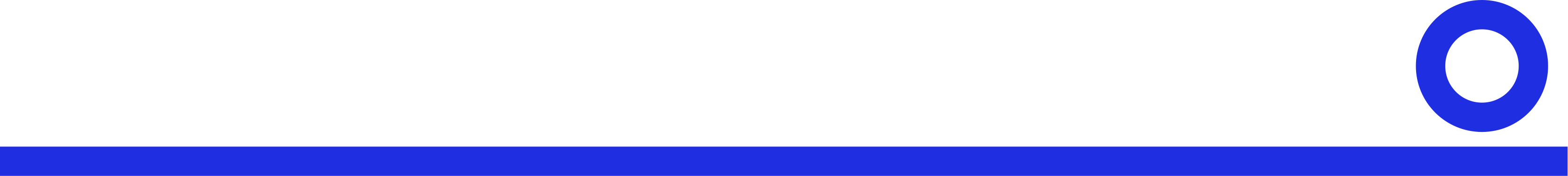 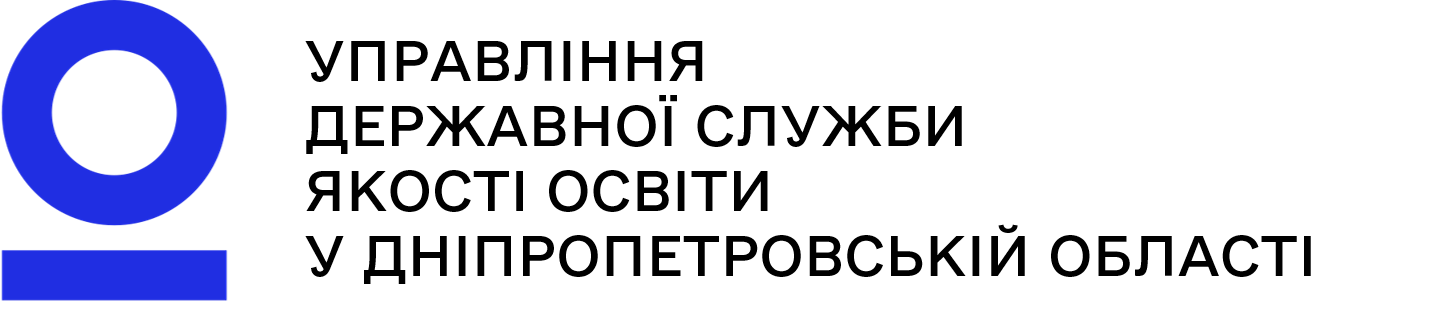 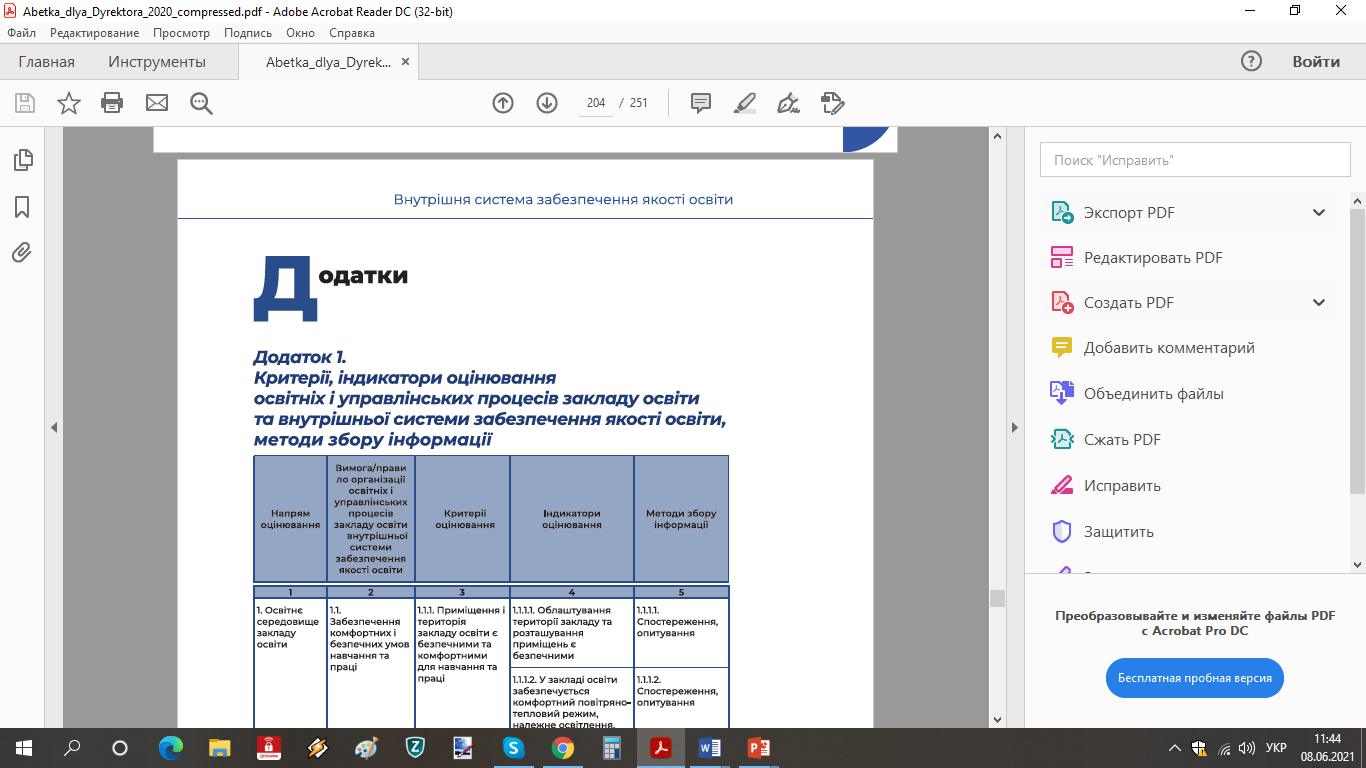 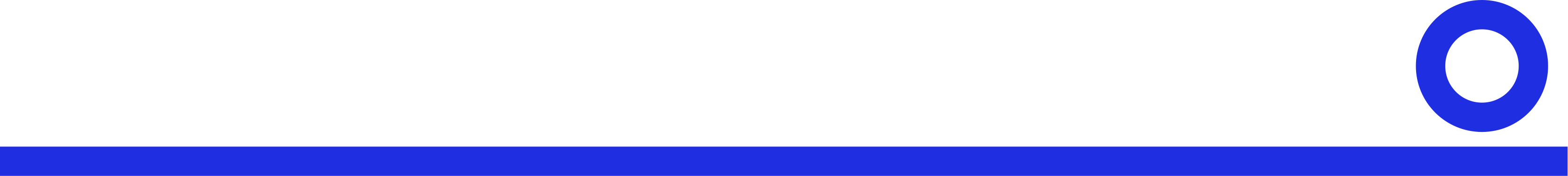 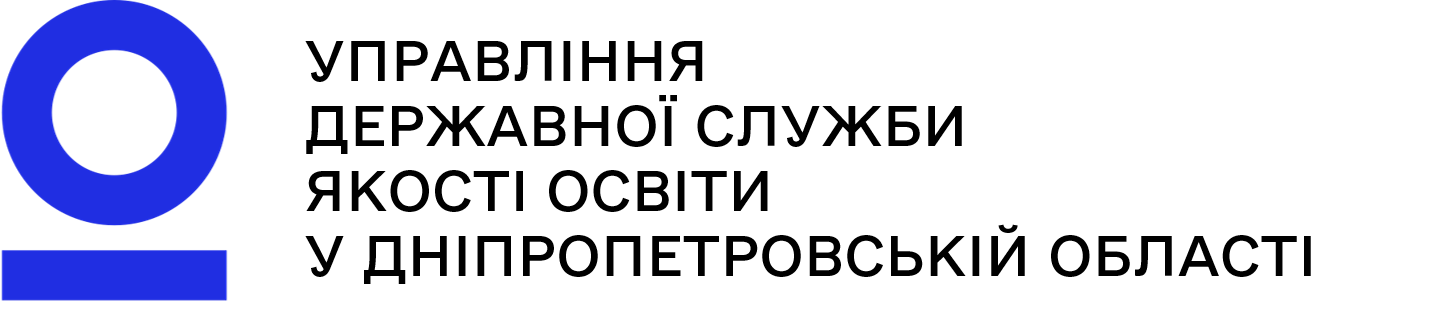 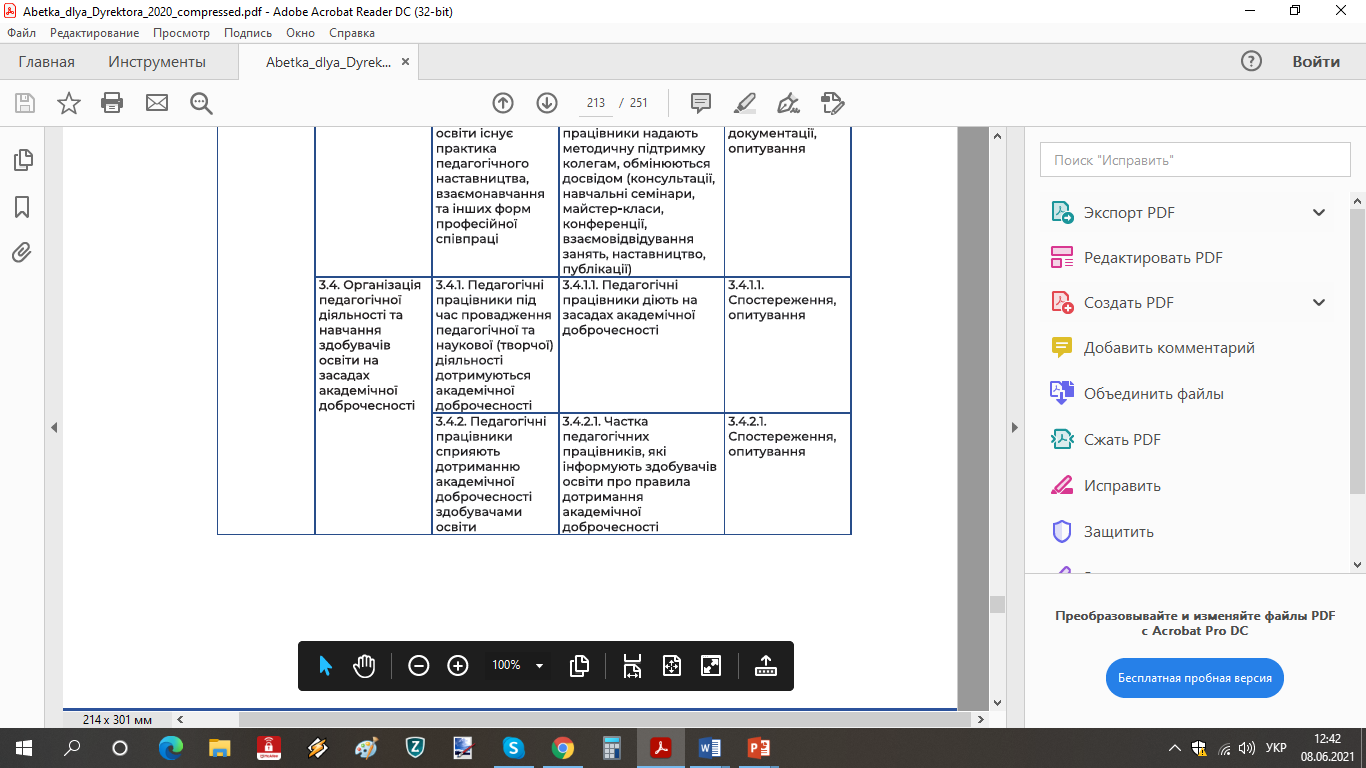 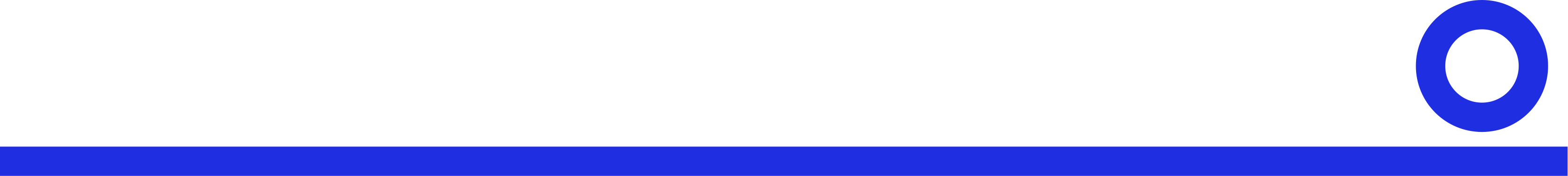 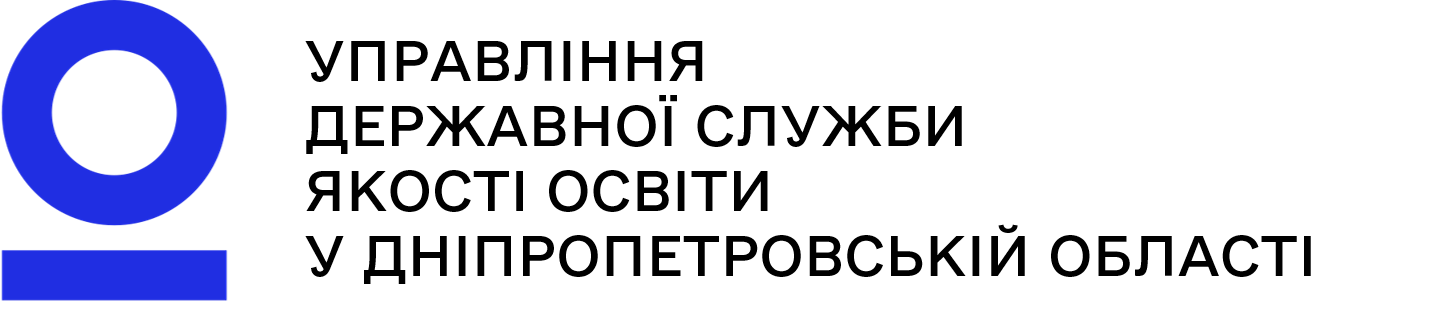 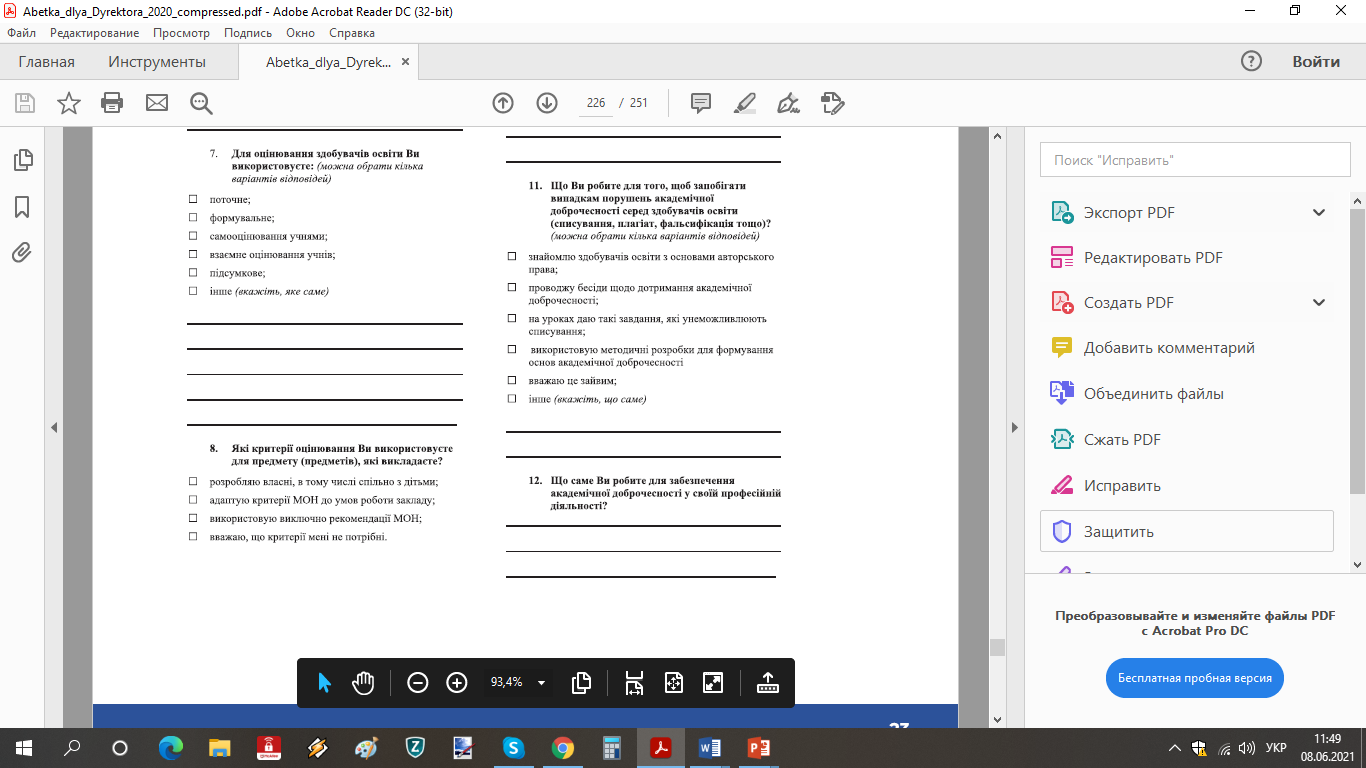 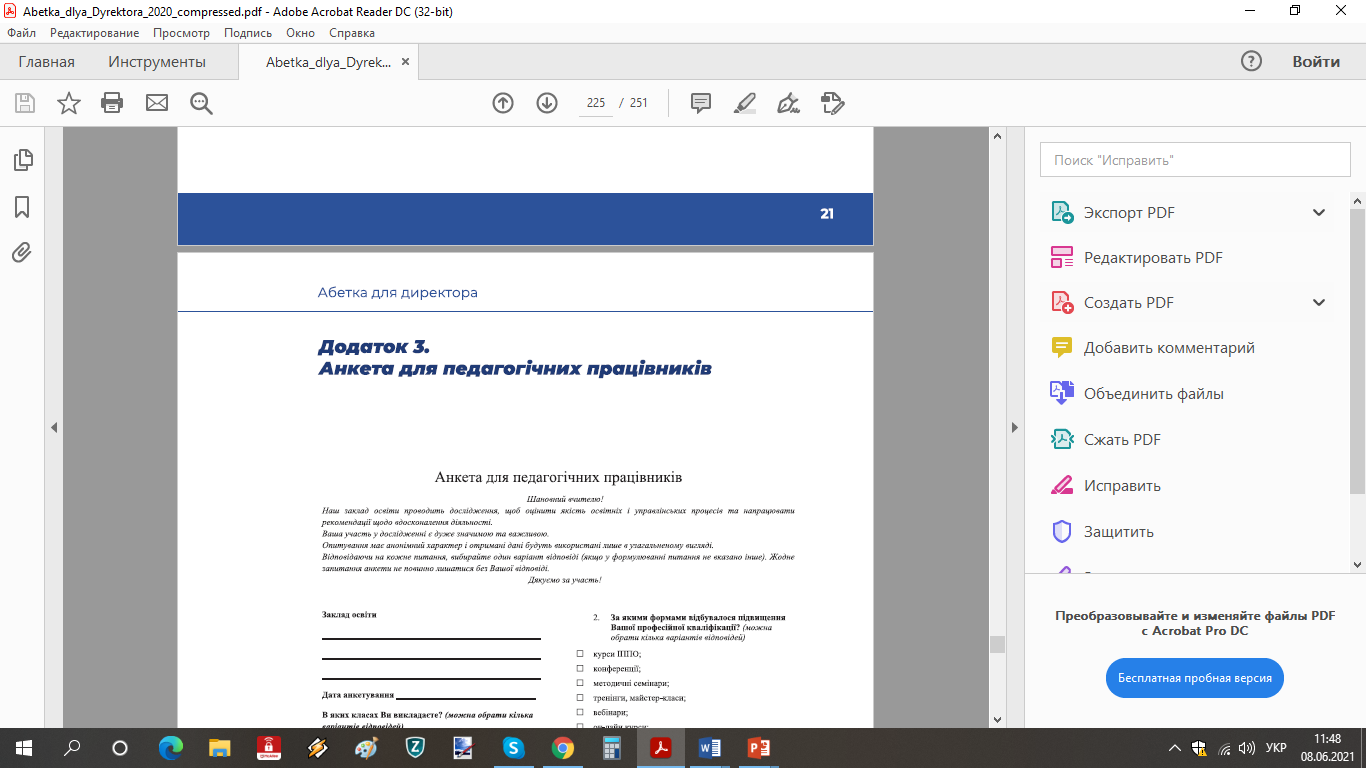 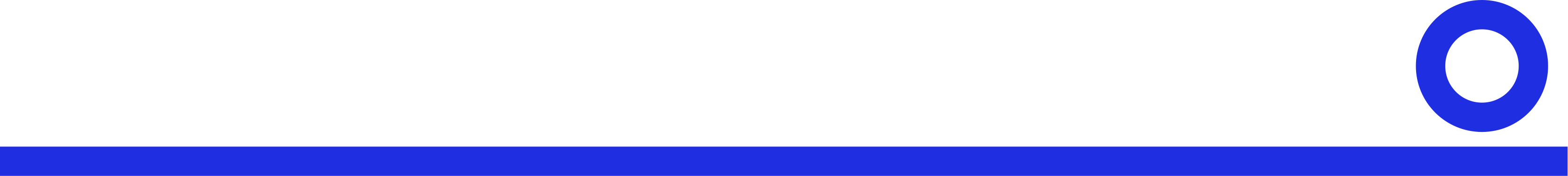 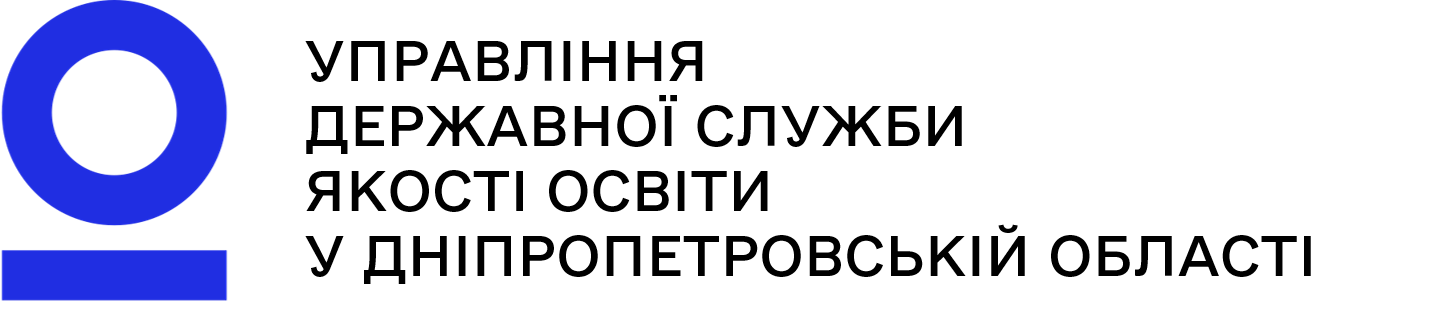 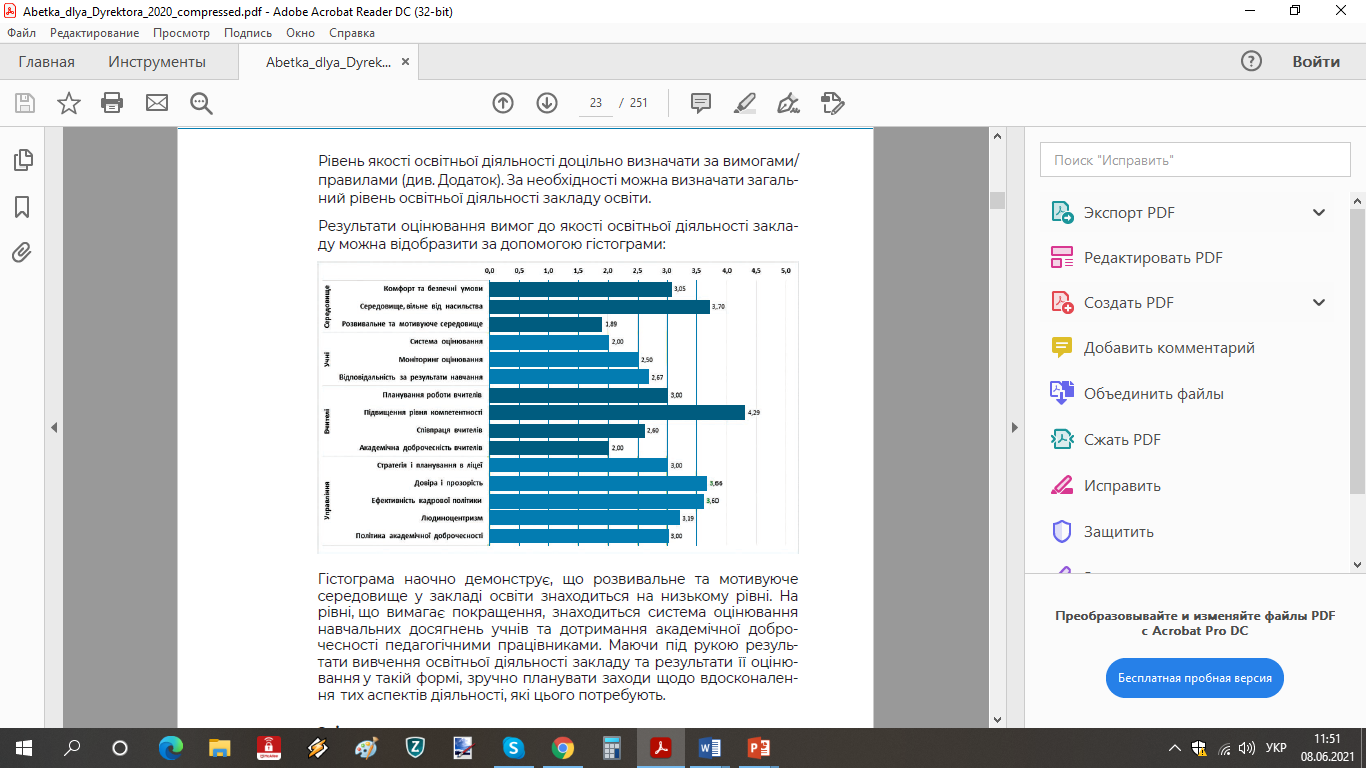 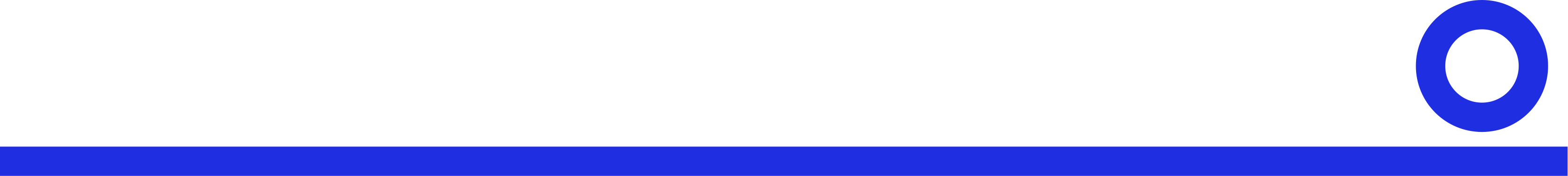 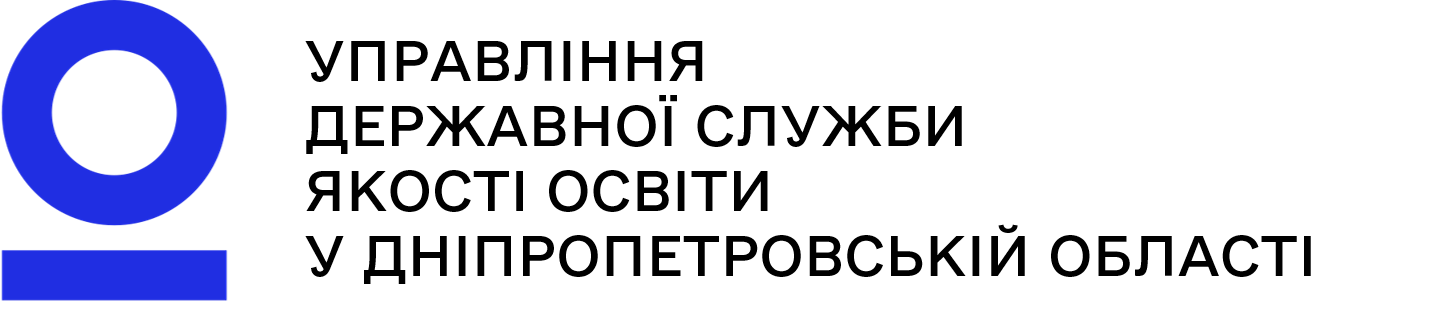 ЗВІТУВАННЯ
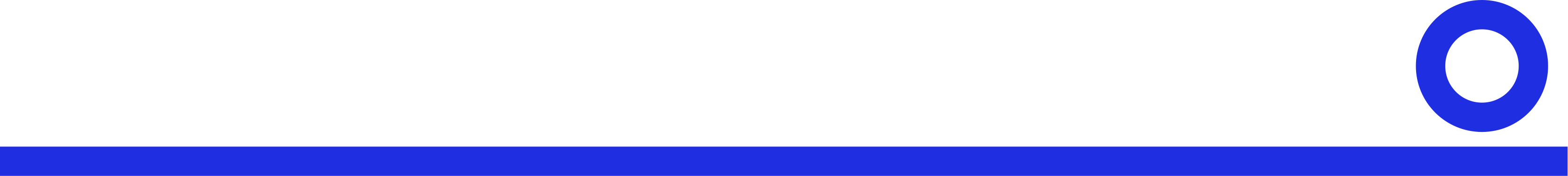 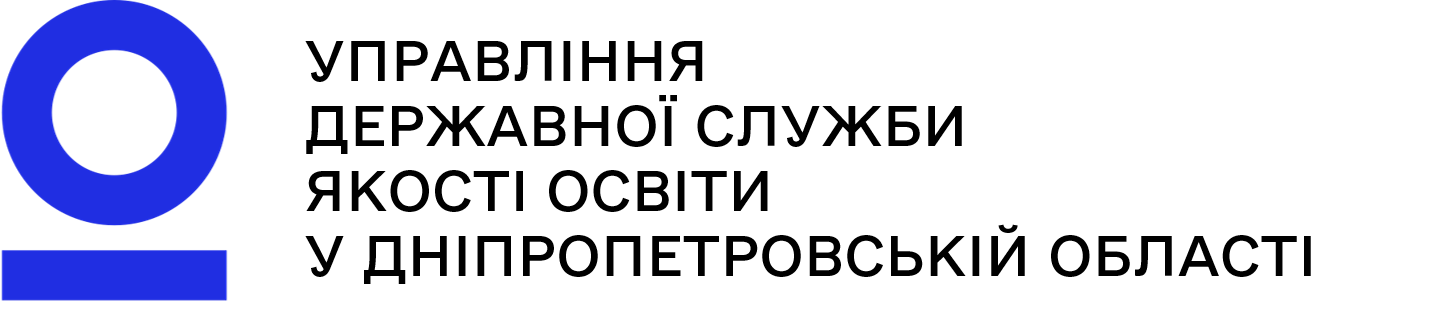 Планування/
визначення шляхів
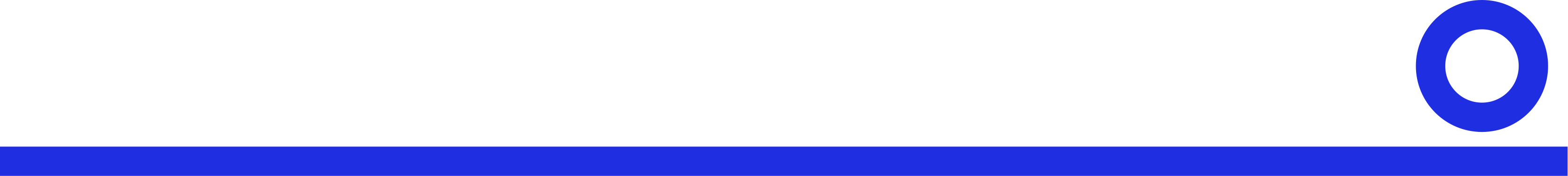 ЗА РЕЗУЛЬТАТАМИ САМООЦІНЮВАННЯ МОЖЕ БУТИ СКОРЕГОВАНА СТРАТЕГІЯ РОЗВИТКУ ЗАКЛАДУ ОСВІТИ
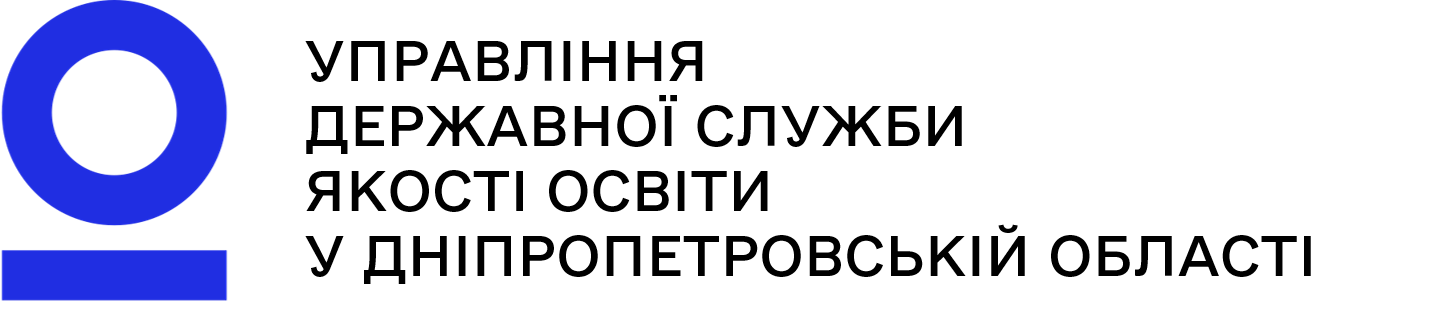 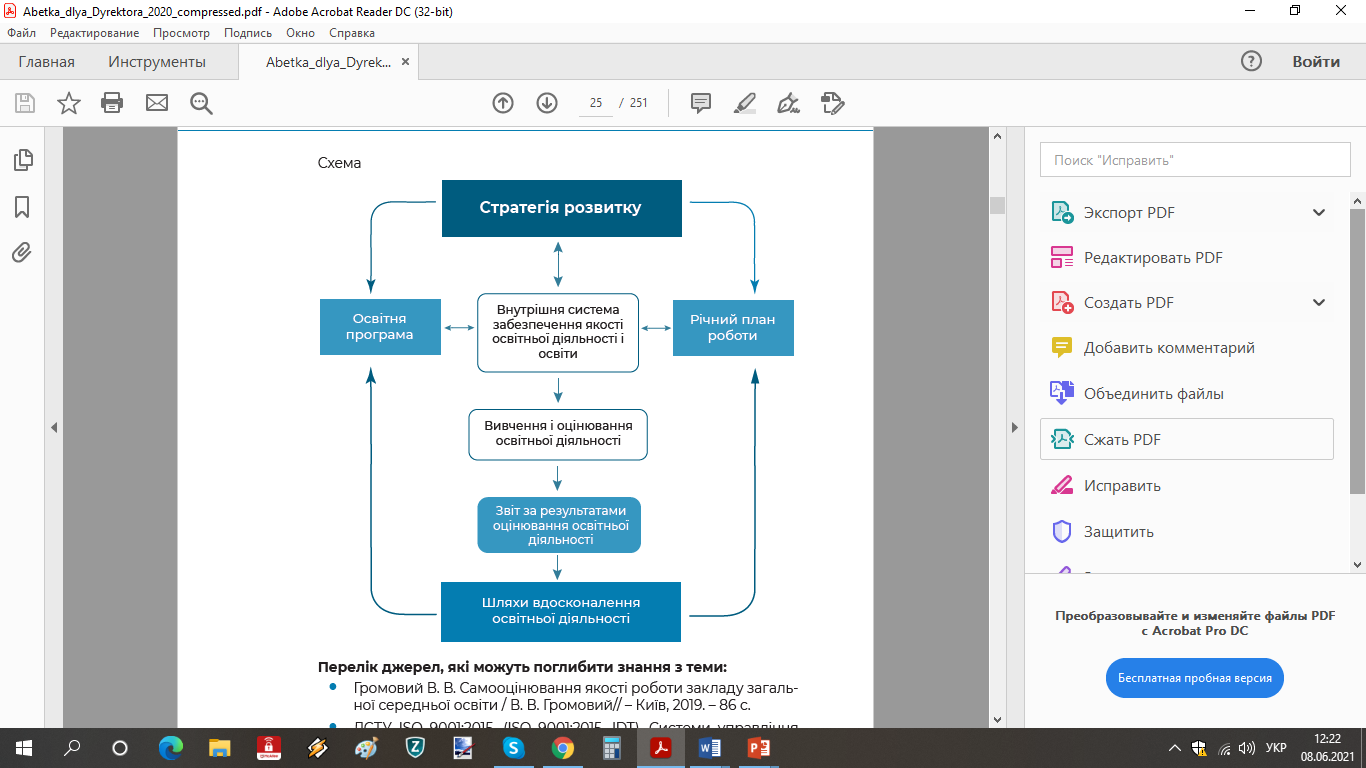 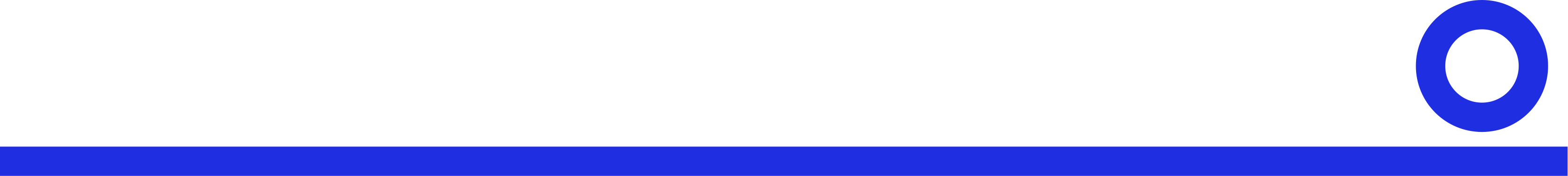 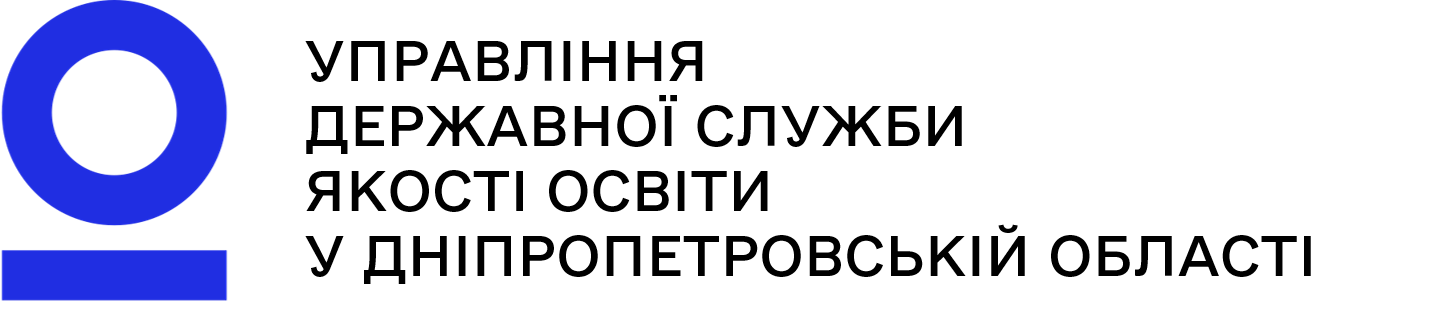 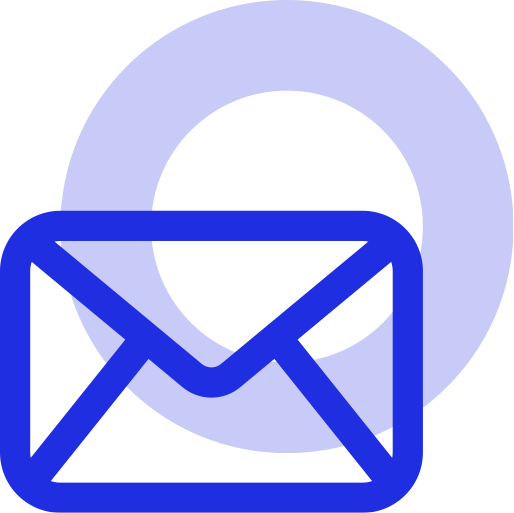 dnipro@sqe.gov.ua
Дякуємо за увагу!
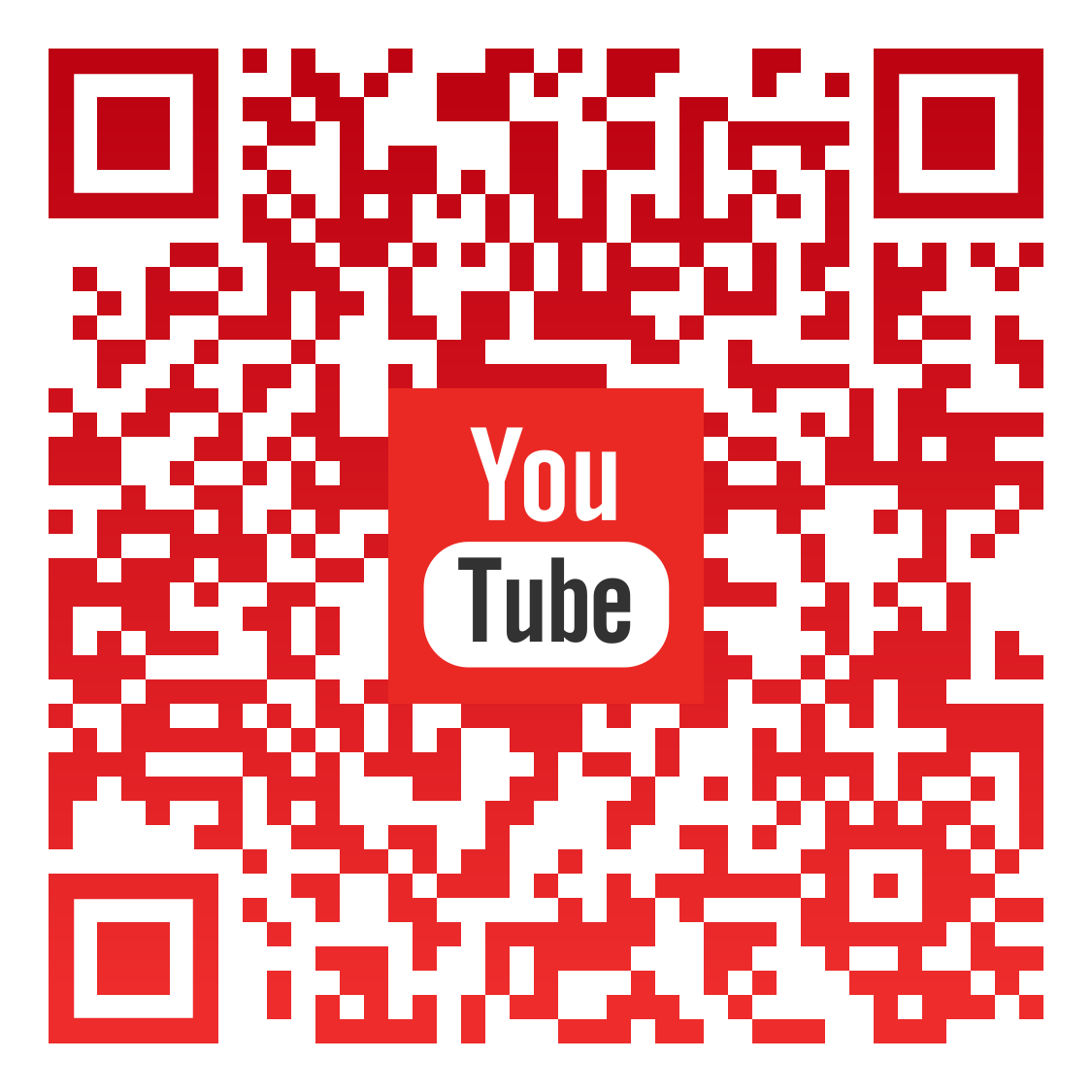 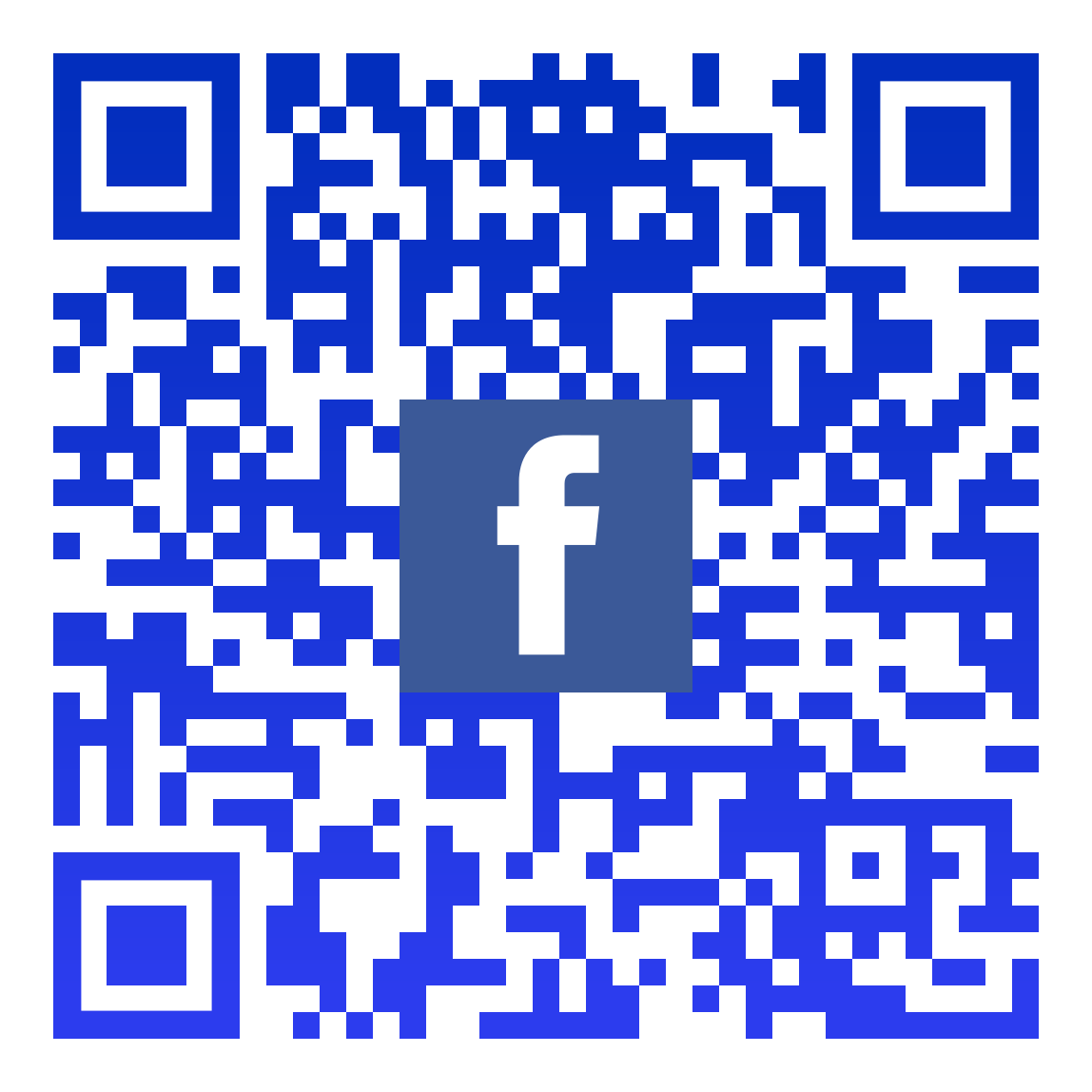 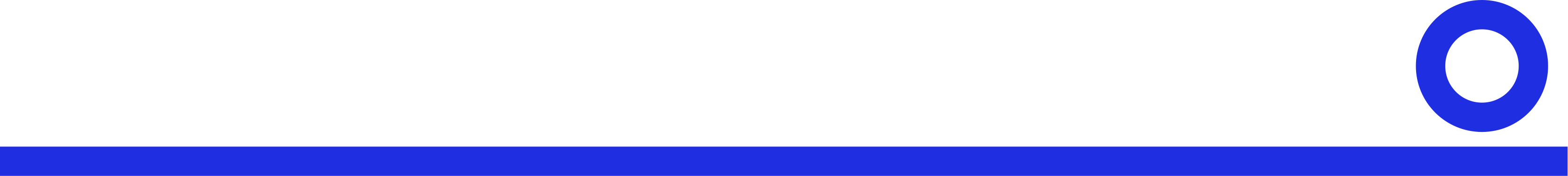 КаналYouTube
СторінкаFacebook